PKC 2025
Tight Adaptive Simulation Security for Identity-based Inner-Product FE in the (Quantum) Random Oracle Model
Tenma Edamura (The University of Tokyo, Japan)
Atsushi Takayasu (The University of Tokyo/AIST, Japan)
Inner-Product Functional Encryption (IPFE)
2/16
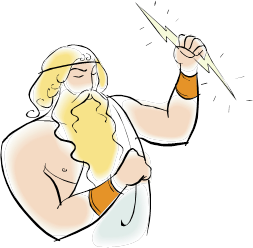 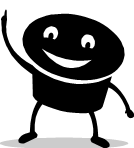 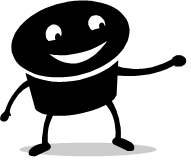 IPFE: IND/SIM-based Security
3/16
IPFE: Previous Work
4/16
Identity-based IPFE (IBIPFE)
5/16
Our Contribution for IBIPFE
6/16
Our Contribution for IPFE
7/16
AD-SIM Security (for IPFE)
8/16
AD-SIM Security: Observation
9/16
ALMT Transformation: Construction
10/16
ALMT Transformation: Simulation Algorithms
11/16
ALMT Transformation: Proof Overview
12/16
ALMT Transformation: Observation
13/16
Proposed Transformation
14/16
Proposed Transformation: Proof Overview
15/16
16/16